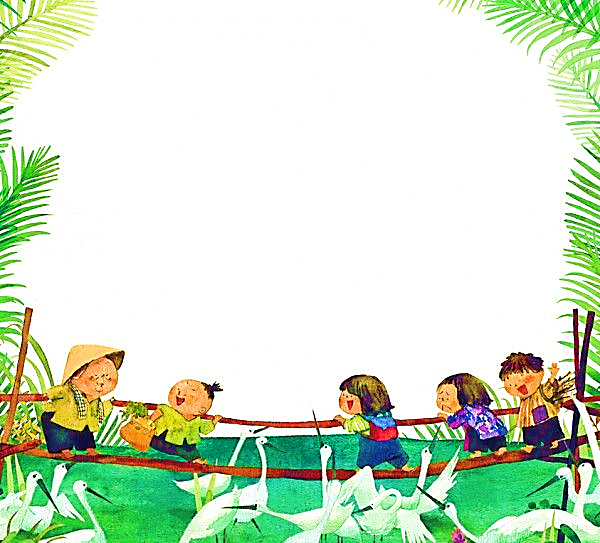 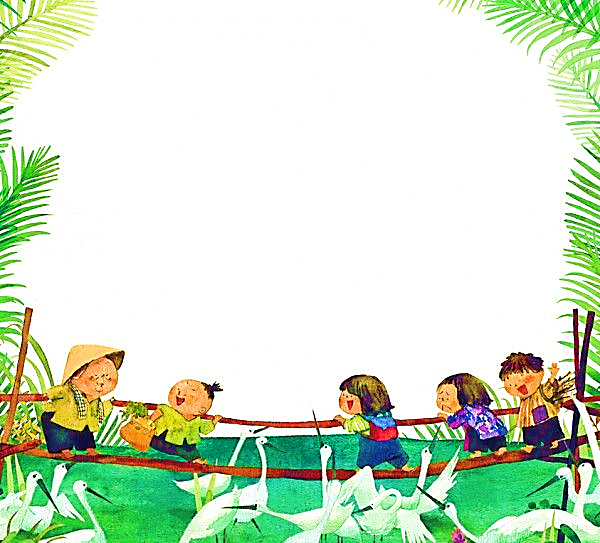 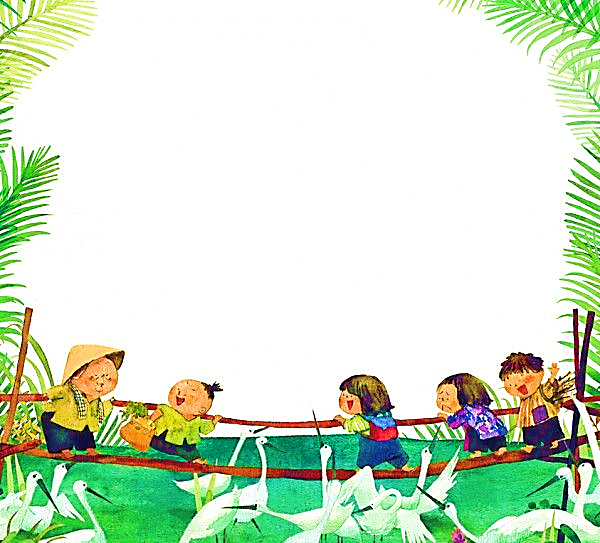 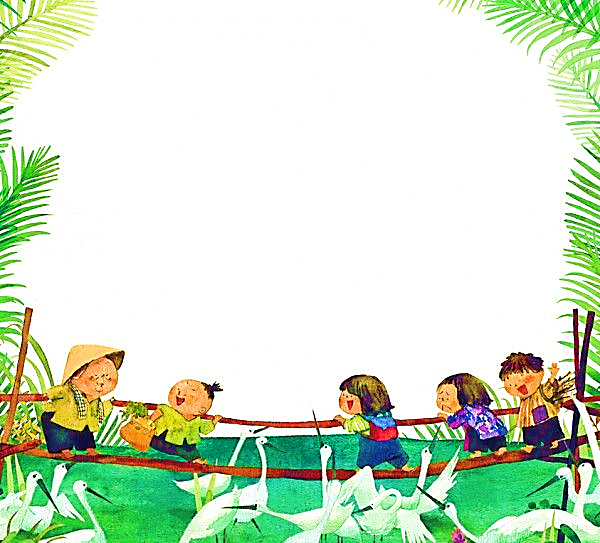 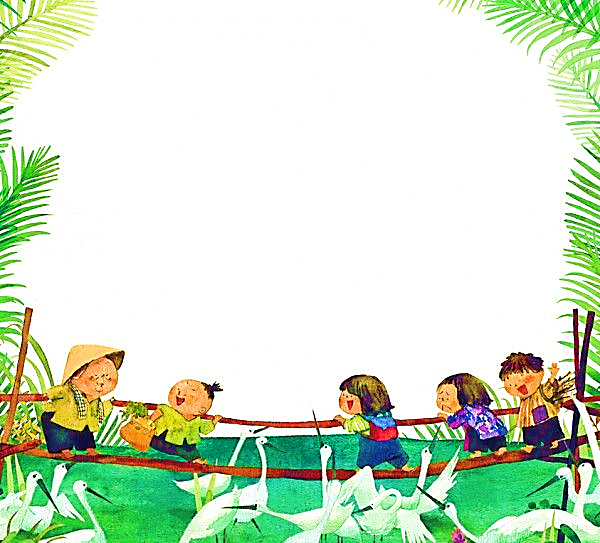 MĨ THUẬT 5
CHỦ ĐỀ 10
CUỘC SỐNG QUANH EM
TIẾT 1: VẼ TRANH CUỘC SỐNG QUANH EM
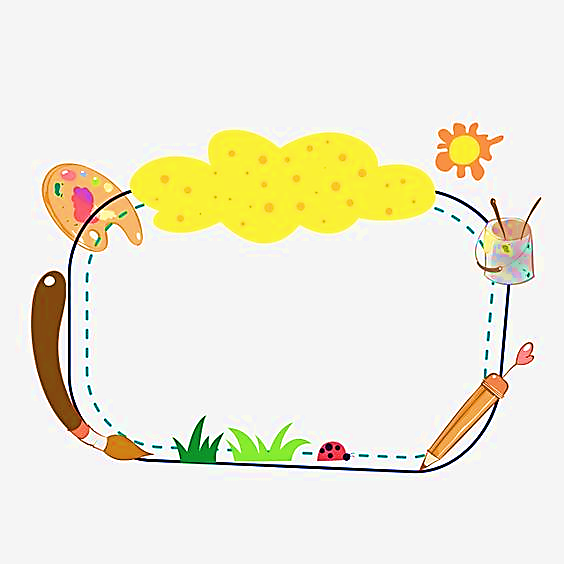 CHUẨN BỊ ĐỒ DÙNG
- Sách học Mĩ thuật.
- Giấy vẽ.
- Màu, bút chì, tẩy, …
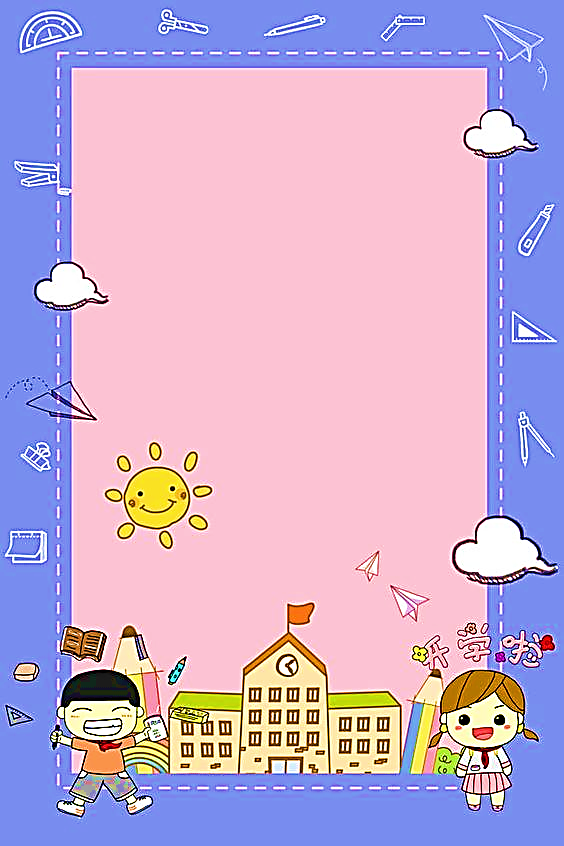 YÊU CẦU CẦN ĐẠT
- Nhận biết được các hoạt động diễn ra xung quanh em.
- Biết cách vẽ tranh cuộc sống quanh em.
- Vẽ được tranh cuộc sống quanh em.
- Giới thiệu, nêu nhận xét và nêu  được cảm nhận về sản phẩm của mình, của bạn.
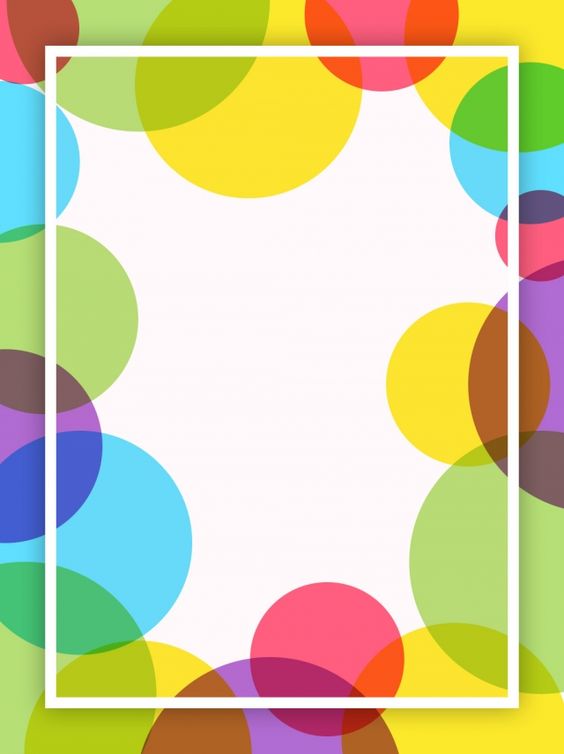 KHÁM PHÁ
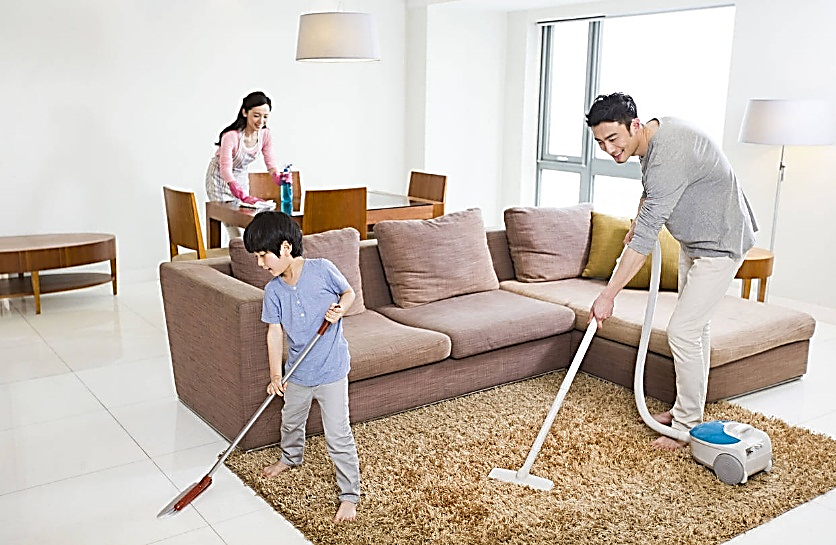 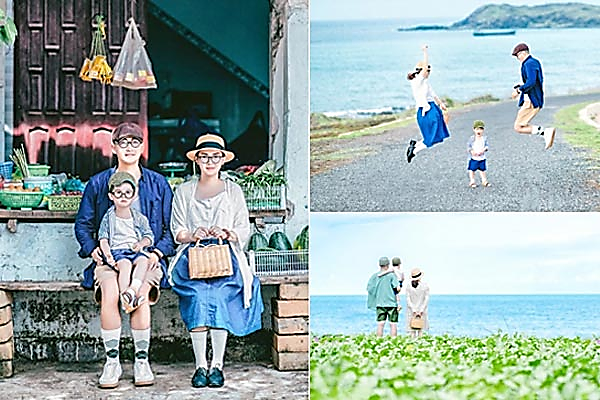 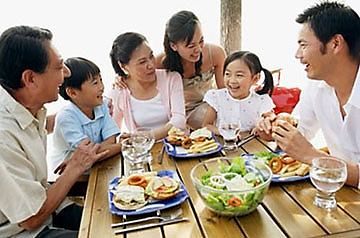 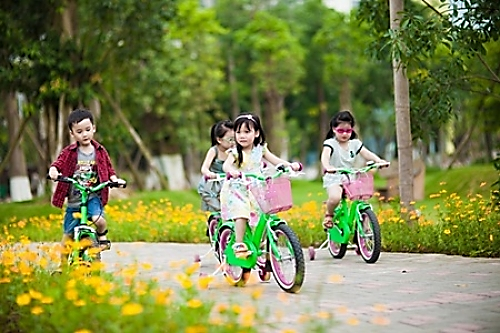 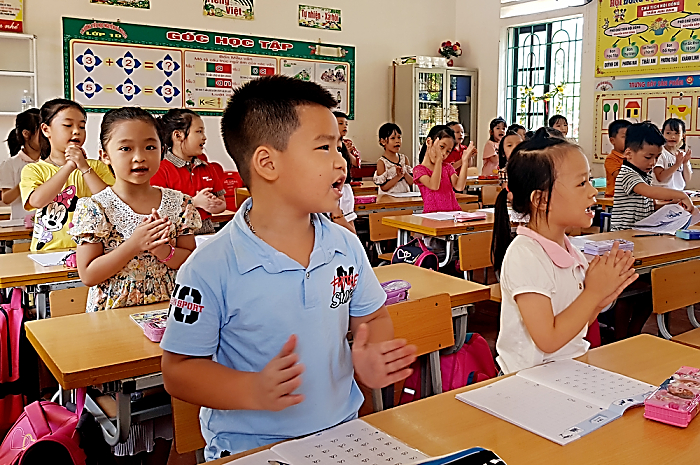 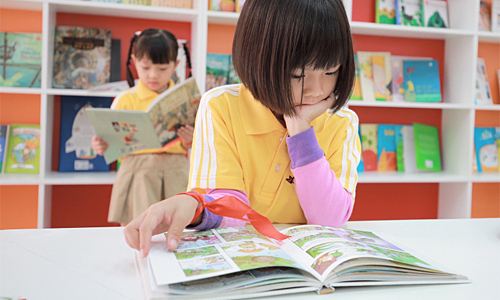 Trong ảnh có những hoạt động gì?
Kể tên những hoạt động yêu thích quanh em?
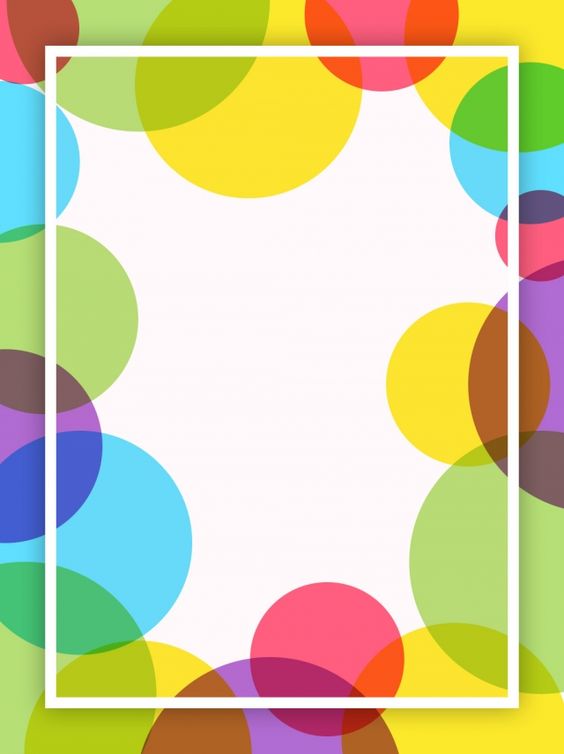 KHÁM PHÁ
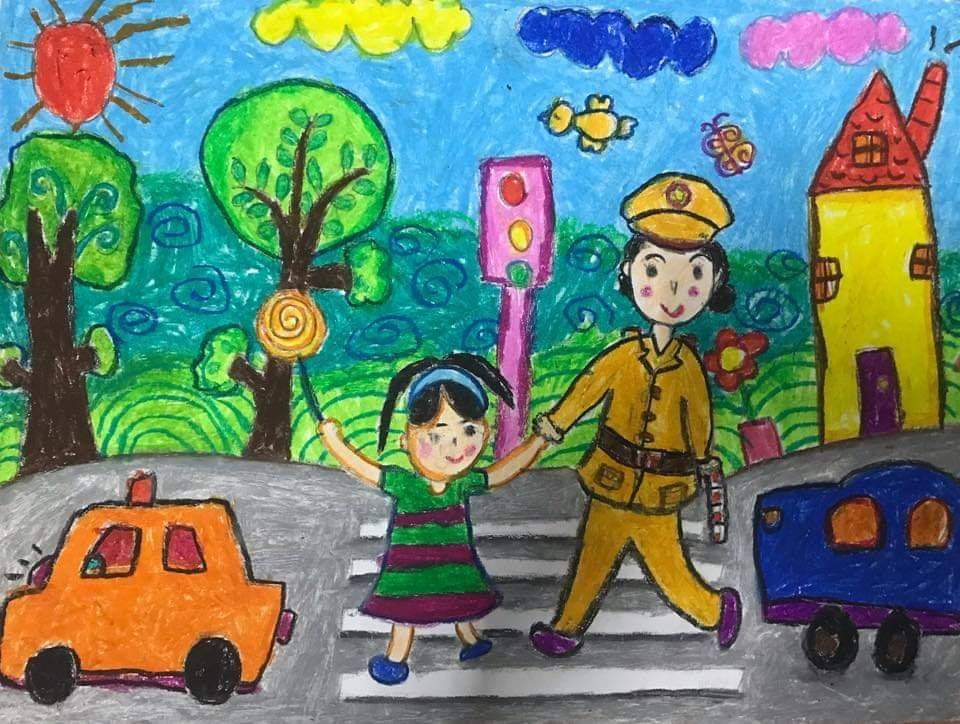 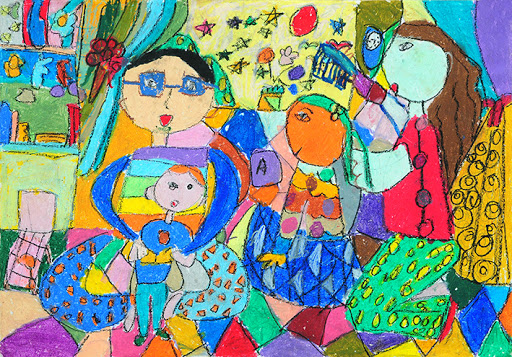 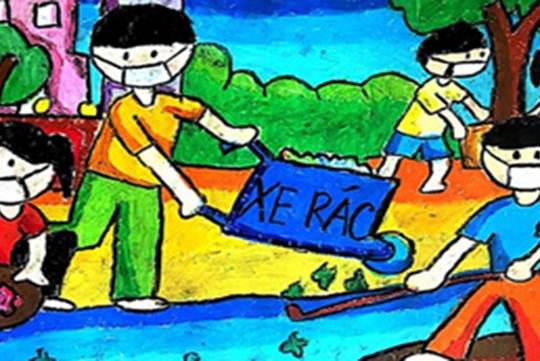 1
2
3
1.Kể tên hoạt động mà em thấy trong các bức tranh? Hoạt động đó diễn ra ở đâu?
2.Hình ảnh và màu sắc trong các bức tranh đó được thể hiện như thế nào?
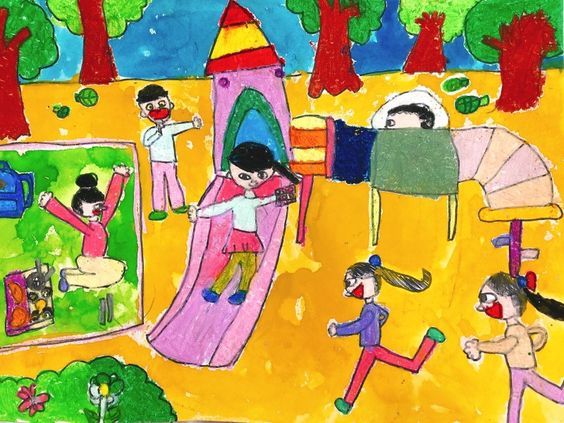 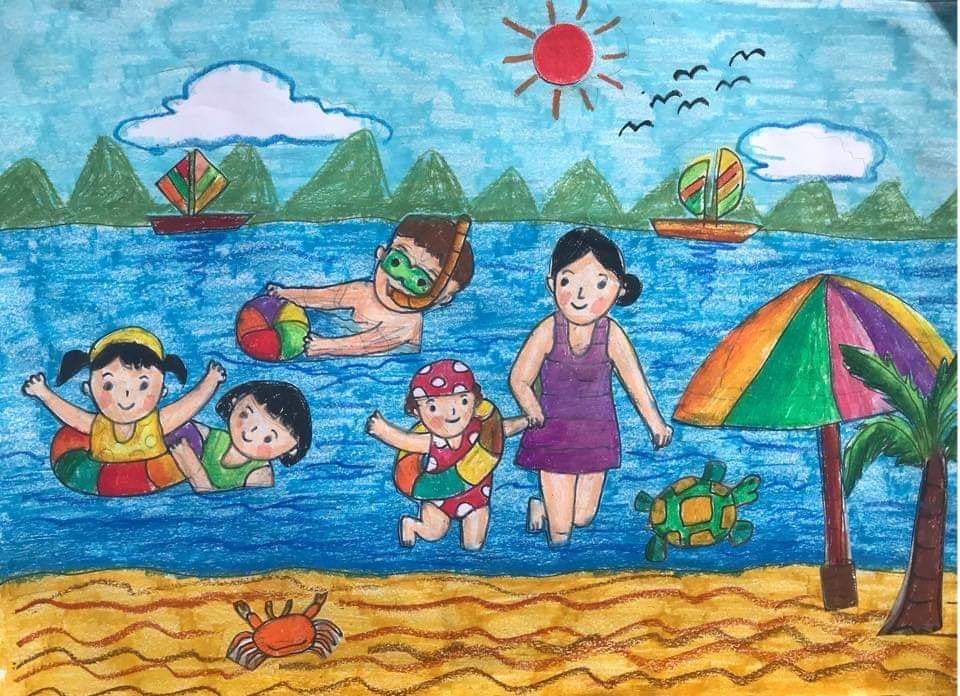 4
5
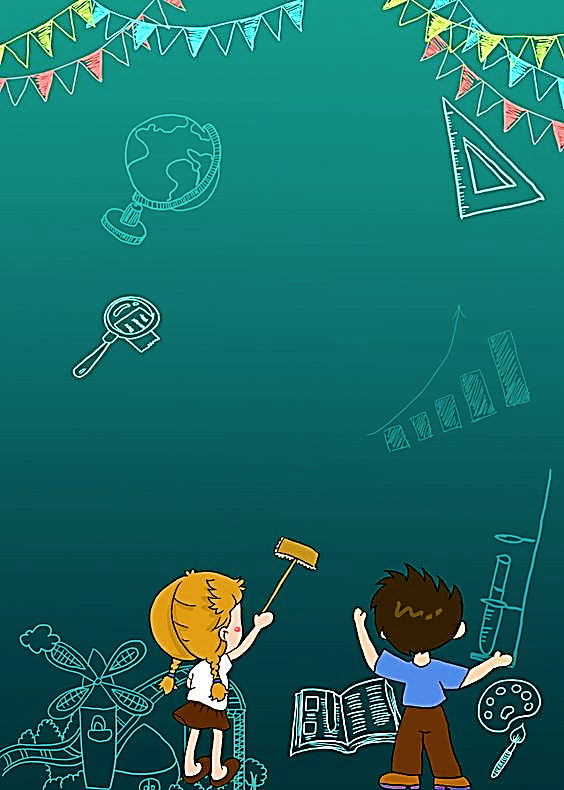 GHI NHỚ
* Có nhiều hoạt động gắn liền với cuộc sống của các em như học tập, lao động, vui chơi, tham gia giao thông, sinh hoạt gia đình, tham gia các hoạt động cộng đồng…Mỗi vùng miền có những hoạt động gắn liền với không gian đặc trưng của mình.
* Các hoạt động của con người trong cuộc sống được thể hiện phong phú trên các sản phẩm mĩ thuật về nội dung, hình thức và chất liệu thể hiện.
* Trong mỗi sản phẩm, các hình ảnh chính, phụ cần được sắp xếp cân đối, hợp lí, sử dụng màu sắc tương phản, có đậm, nhạt.
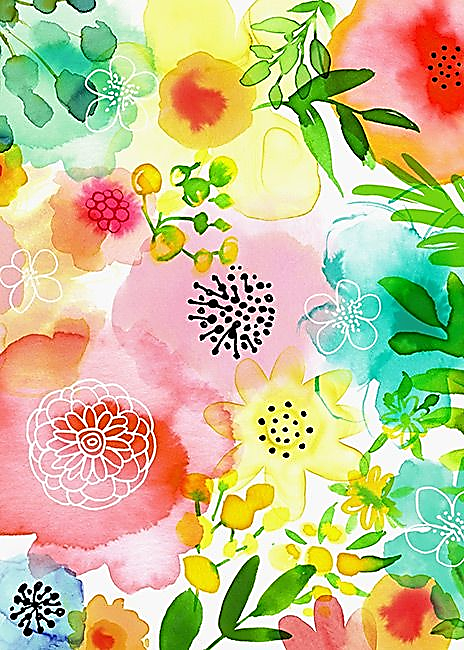 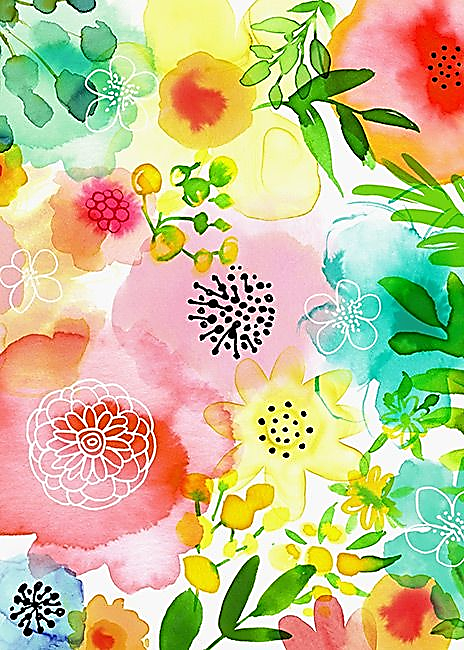 CÁCH THỰC HIỆN
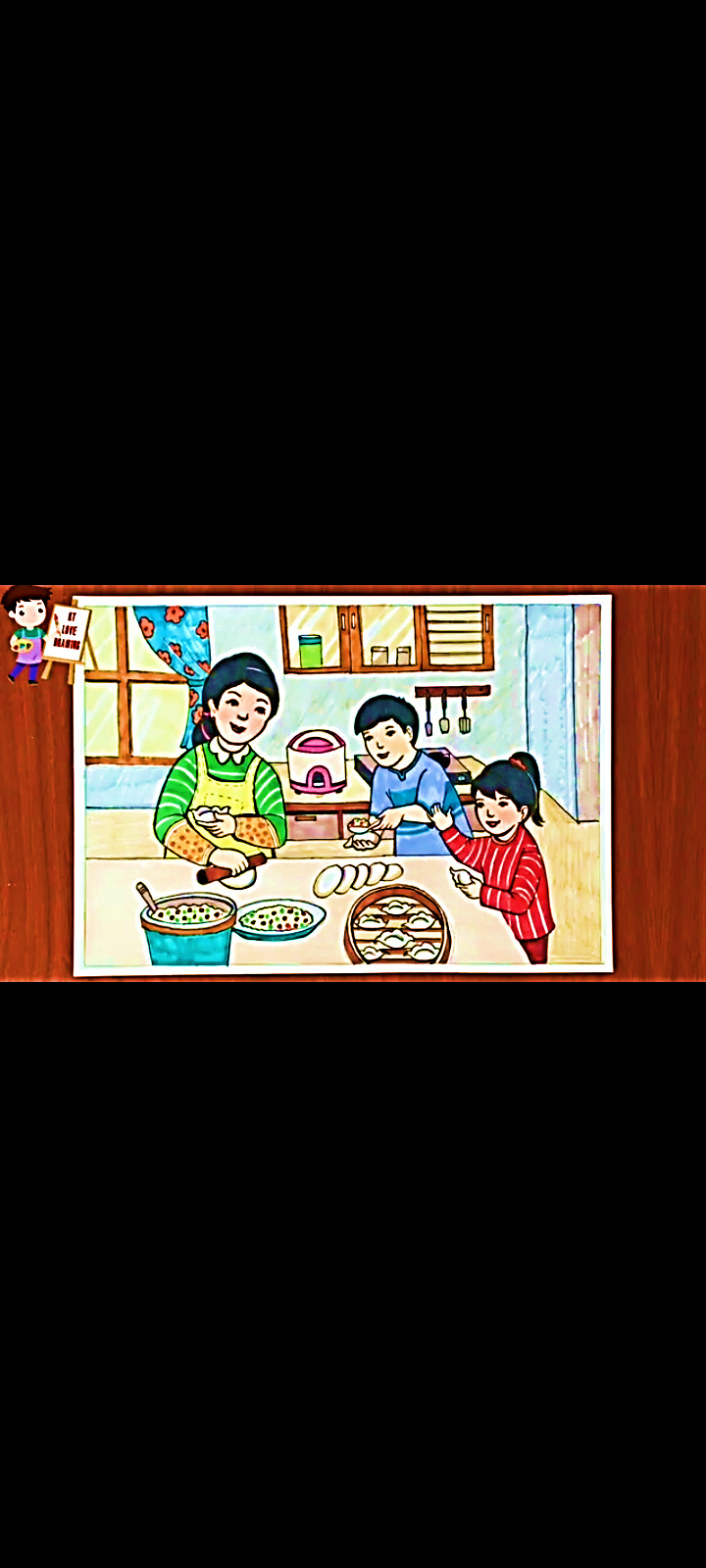 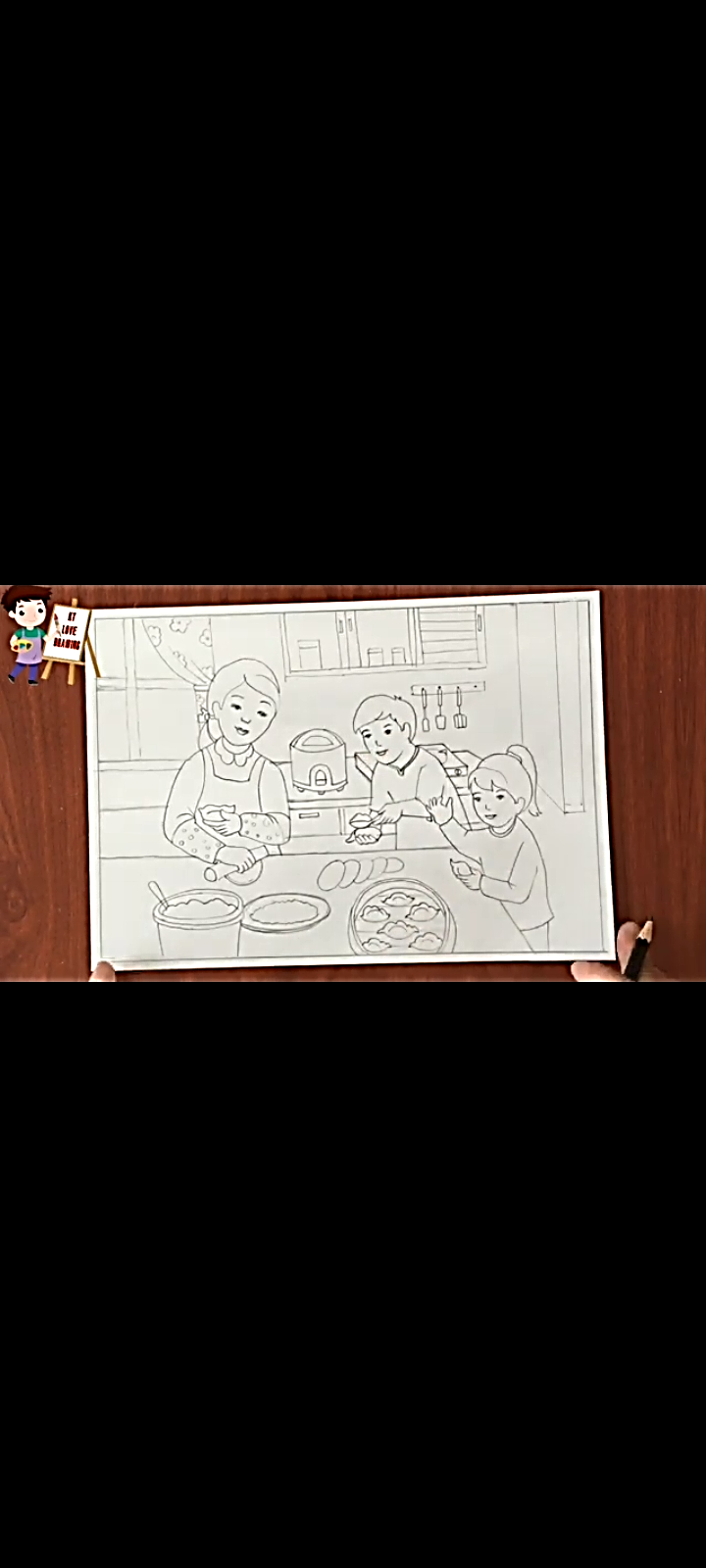 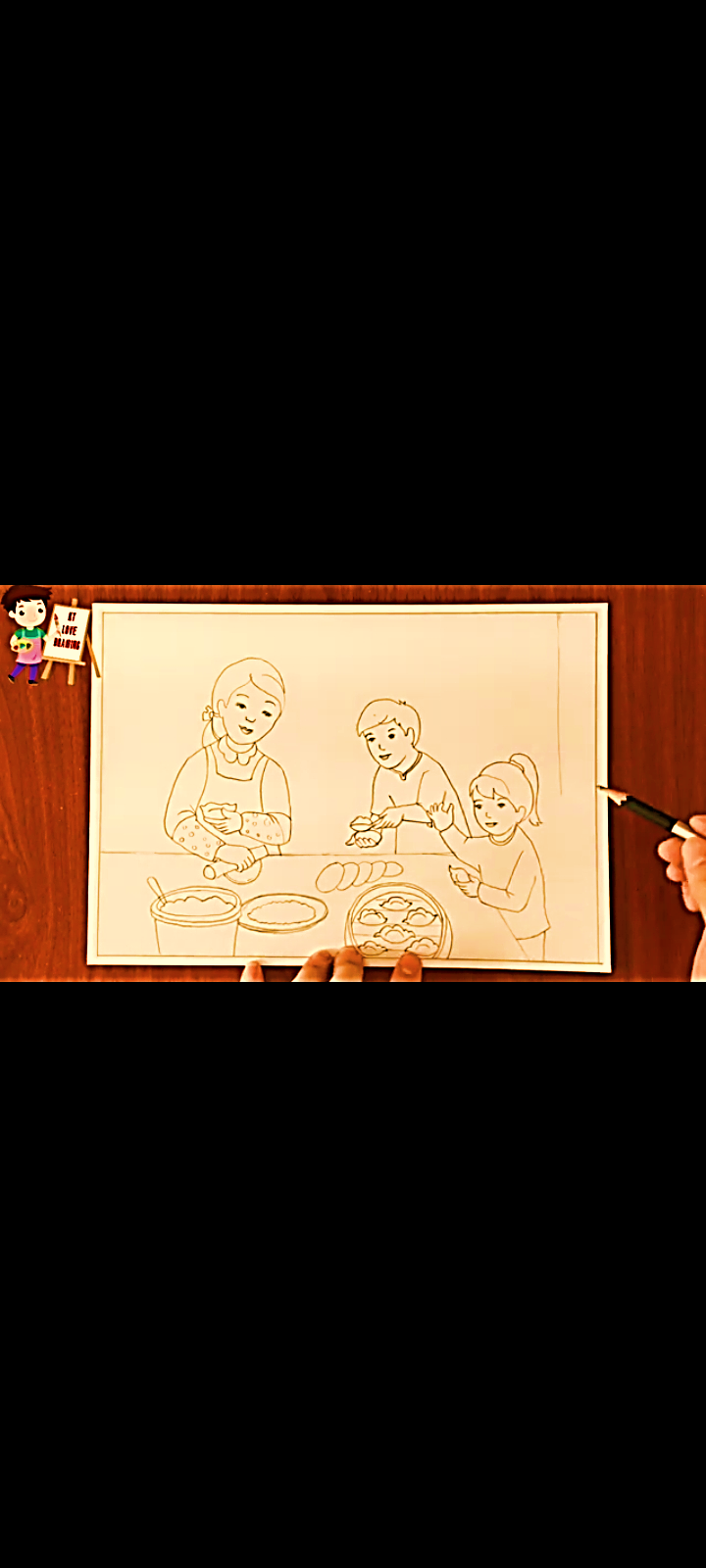 3. Vẽ màu hoàn thiện 
bức tranh
2. Vẽ hình phụ
 (Cửa sổ, bếp, đồ dùng,…)
1. Vẽ hình ảnh, 
hoạt động chính
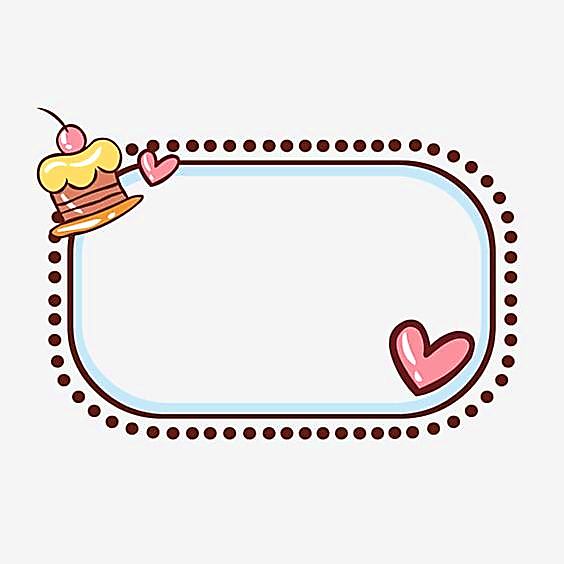 LƯU Ý
* Sắp xếp các hình ảnh chính, phụ, xa, gần cân đối và hợp lí.
* Sử dụng màu sắc hài hoà có đậm, có nhạt
SẢN PHẨM THAM KHẢO
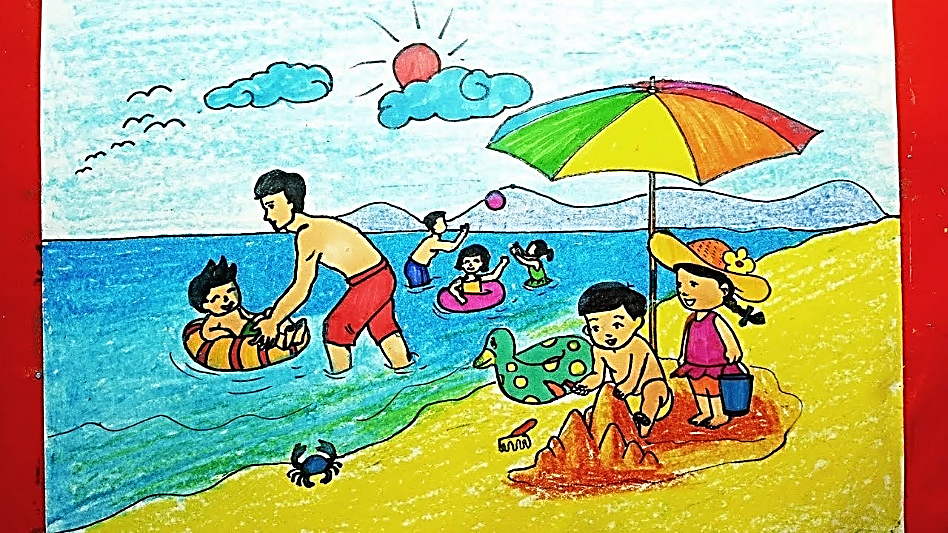 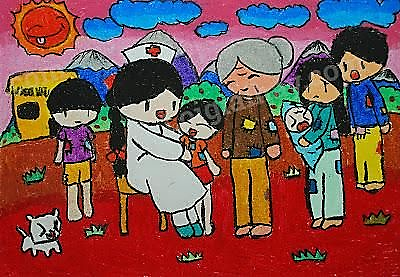 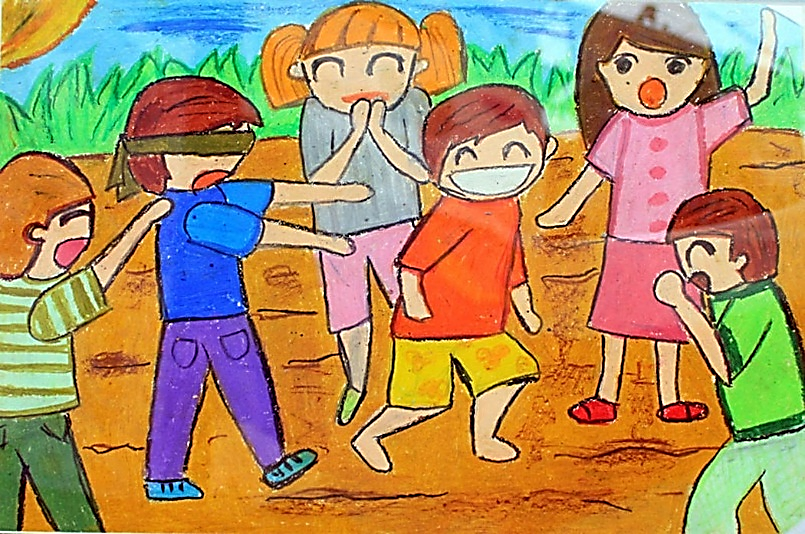 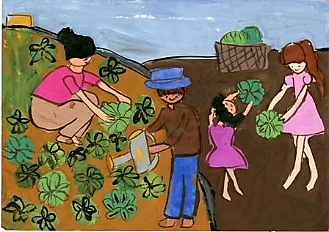 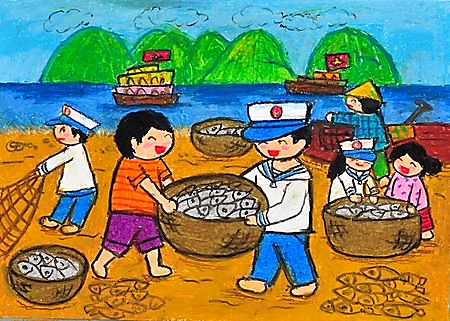 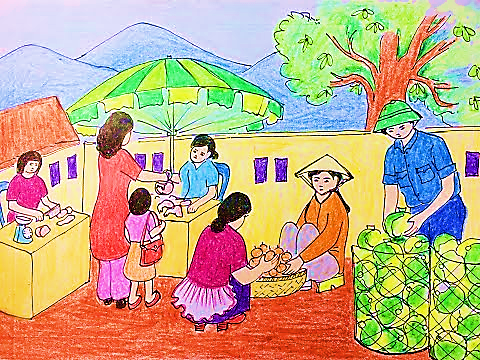 SẢN PHẨM THAM KHẢO
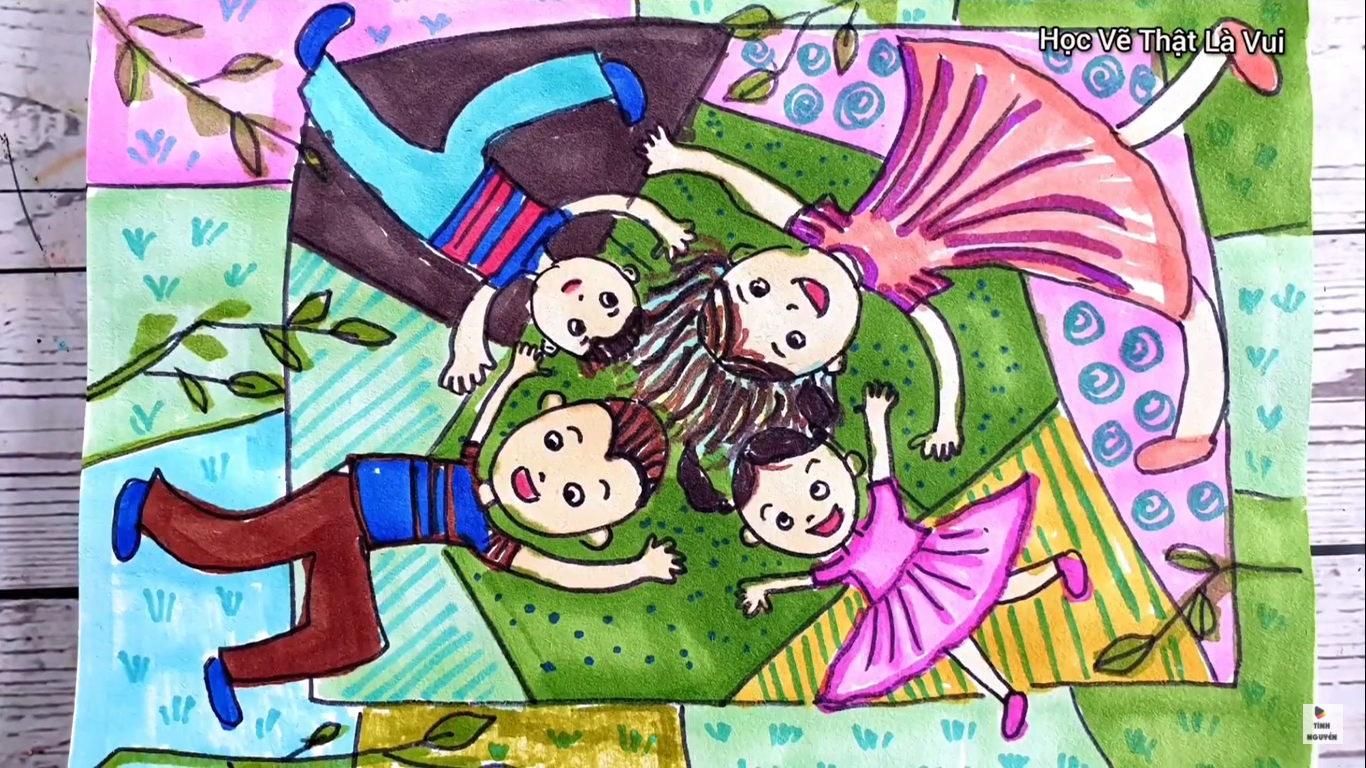 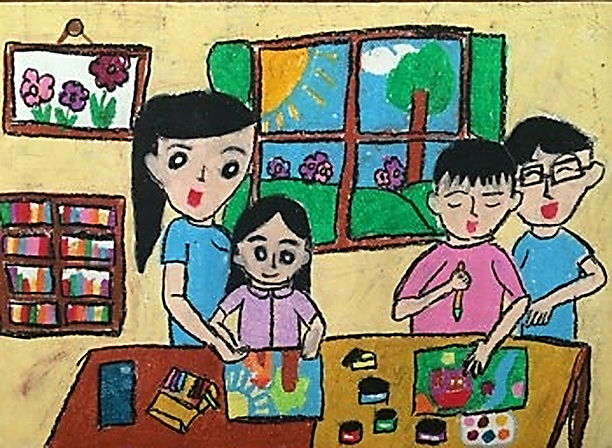 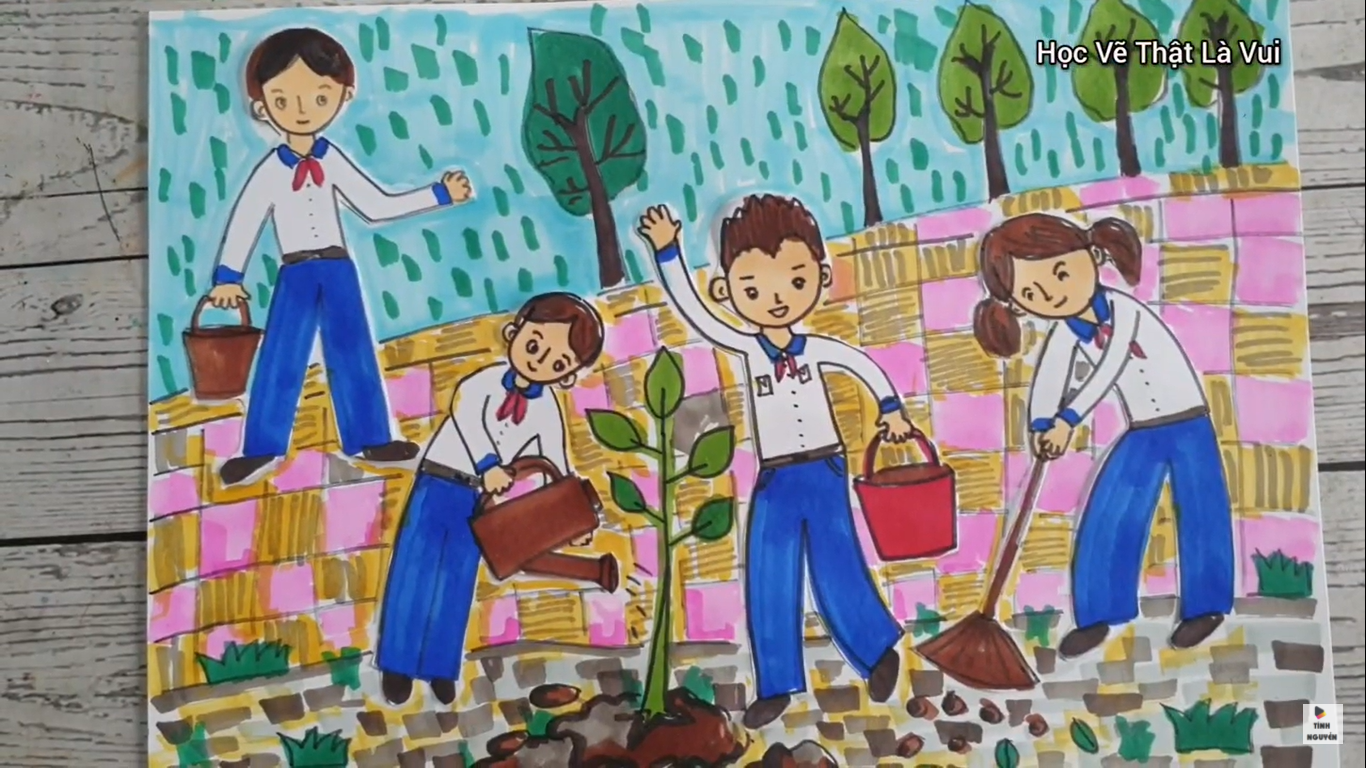 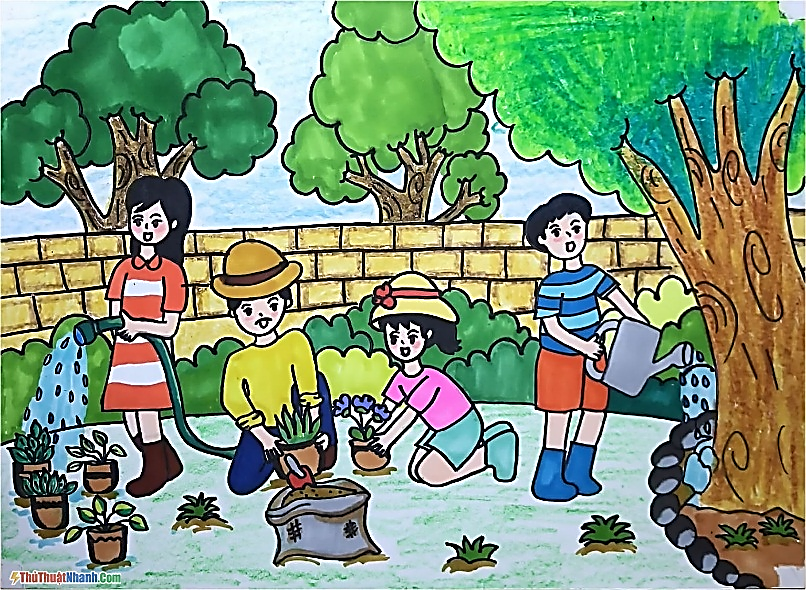 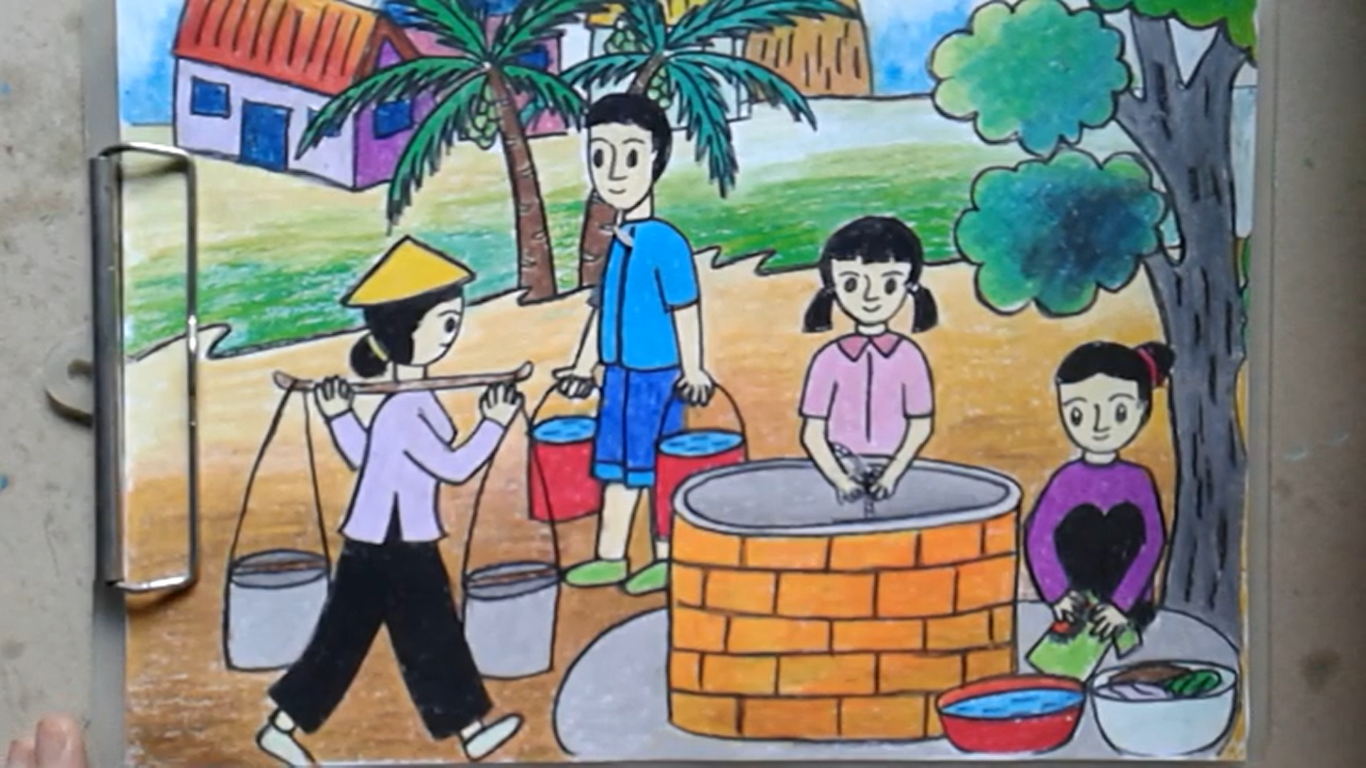 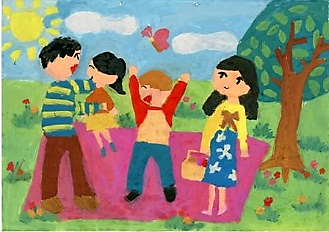 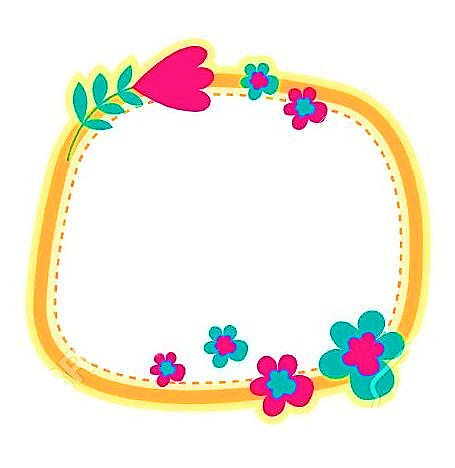 Thực hành
Vẽ tranh cuộc sống quanh em 
theo ý thích.
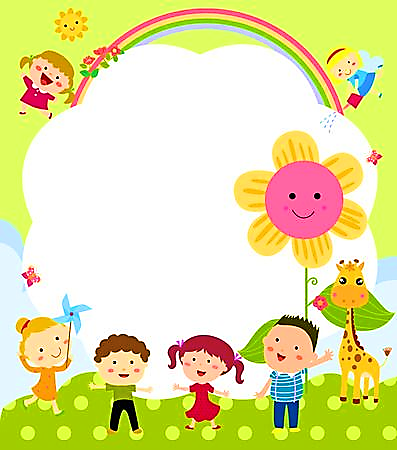 CHÚC CÁC CON 
HOÀN THÀNH BÀI TỐT!